D3S – A Discriminative Single Shot Segmentation Tracker CVPR 2020
Authors:

Alan Lukežič: Ph.D. Student, Visual Cognitive Systems Lab, University of Ljubljana

Jiri Matas: Professor, Center for Machine Perception, Czech Technical University

Matej Kristan: Associate Professor, Visual Cognitive Systems Lab,  University of Ljubljana
Outline
Introduction

D3S Segmentation Network 
Target Visual Models
GIM (Geometrically Invariant Model)
GEM (Geometrically Constrained Euclidean Model)
Segmentation Refinement Pathway 
Segmentation to Rotated Box Tracking Method

Initialization of Tracker
Training Details 
Ablation Study 

Evaluation 
Quantitative
Qualitative
Introduction
Two related tasks addressed in this paper:  
Visual Object Tracking: Estimating target[s] location using BB given the BB ground-truth in first frame 
Semi-Supervised Video Object Segmentation: Estimating the segmentation mask of target[s] given the mask ground-truth in the first frame 

Contributions:
Developing discriminative single-stage segmentation tracker
Converting segmentation mask to rotated bounding box 

State-of the-art VOS Methods: 
Train offline VOS network on video sequences
Fine-tune the network on the first frame of test sequence 

BB is a poor representation of location compared with binary segmentation mask: 
VOT Challenge 2020 provided mask annotations to narrow the gap between two tasks
Multi-task learning to increase the performance
Introduction [Cont’d]
VOS Datasets: 
Youtube VOS
DAVIS ’16 
DAVIS ‘17

VOS datasets consider less challenging scenarios: 
The target[s] exist in roughly all the frames
Low background distractors
Limited appearance change
Large objects with normal motion
Less than 100 frames
The performance of top VOS methods is poor on VOT datasets


SiamMask[CVPR’19]: 
First tracker with good results on both VOS and SOT 
Two stage method 
Drawbacks: 
No online adaptation
Solves SOT and VOS separately
D3S Network Architecture
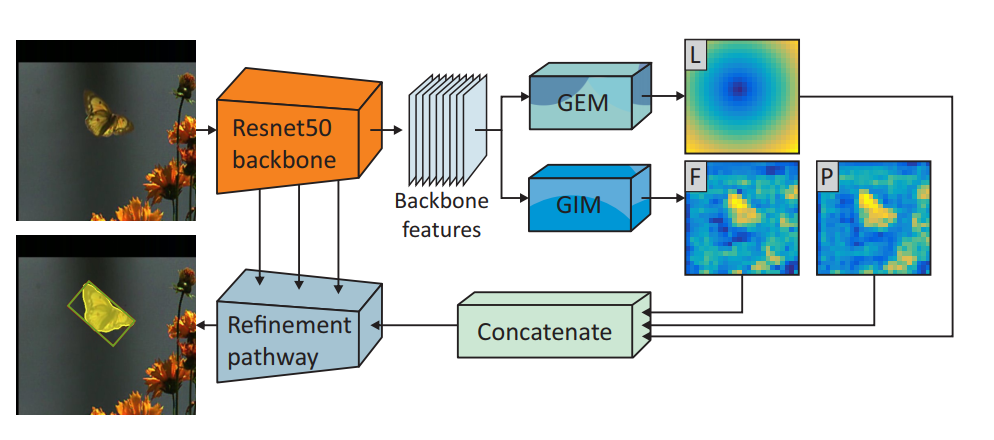 Trained end-to-end using VOS datasets
Combination of three papers:
GEM (Geometrically Constrained Euclidean Model):  ATOM [CVPR’19]
GIM(Geometrically Invariant Model):  VideoMatch [ECCV’18]
Refinement Pathway: SharpMask [ECCV’16]
Target Visual Models in D3S
GEM: 
Adaptive and highly discriminative
Geometrically constrained to Euclidean motion
Discriminatively adapt to target even in the presence 
     of distractors 


GIM:
Invariant to broad range of transformation
Allows localization under significant deformation
Siamese-Based
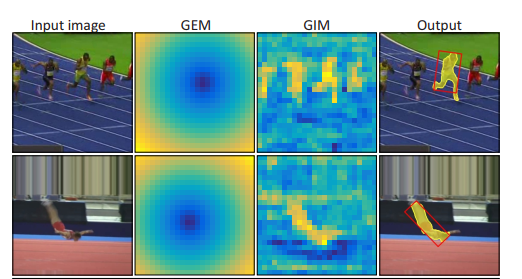 Geometrically Invariant Model
Segmentation of deformable target using loose spatial contraints
1 * 1 Convolution for channel reduction
Two convolution layers to make feature optimal for segmentation
Siamese-based method considering the mask in first frame as the template
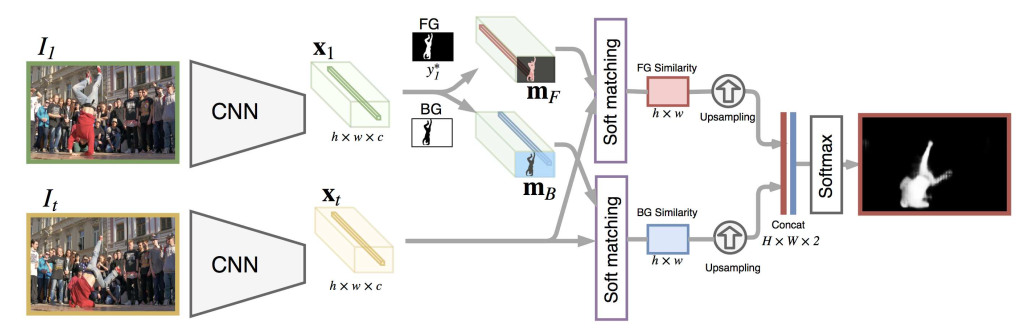 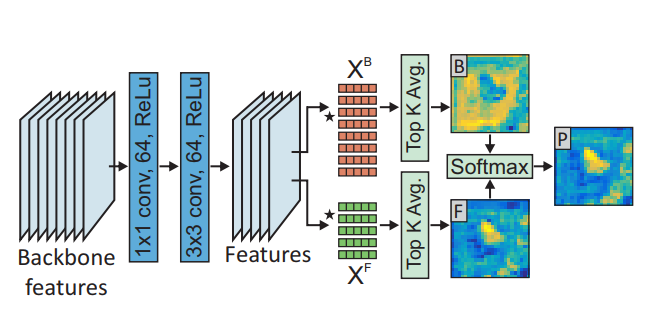 from VideoMatch [ECCV’18]
What about updating the template model? (Inspired by template update methods for Siamese trackers)
K=3
Geometrically Constrained Euclidean Model
Robust localization using DCF of ATOM [CVPR’19]

Target Location Channel (L) as the Euclidean distance between maximum correlation and pixels in search region 

1 * 1 convolution 
Reduce computation complexity
Train more robust DCF
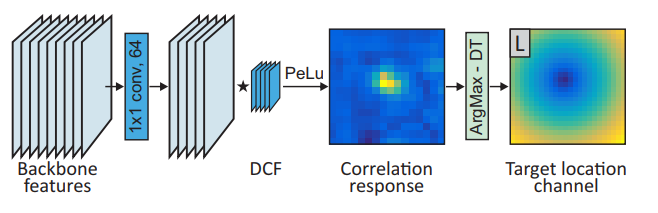 Segmentation Refinement
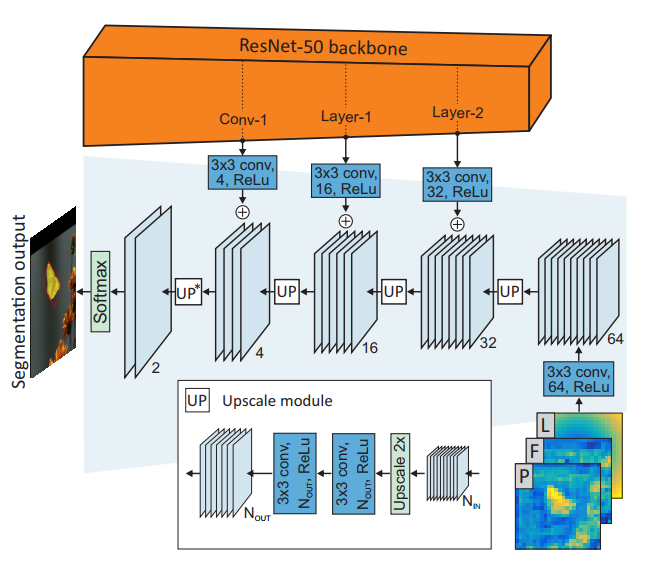 3 * 3 Conv on concat(L,F,P) to increase the channels

Combine features of different layers of backbone with upscaled coarse segmentation

Method adopted from SharpMask [ECCV’16] 

Similar refinement pathway used in SiamMask
Segmentation mask to BB
Initialization
GIM and GEM need mask and BB ground-truth of the first frame, respectively


First frame annotation is mask: 
Use mask to initialize GIM 
Fit BB to mask to initialize GEM, and use initialization method of ATOM
 
First frame annotation is BB:
Use BB to initialize GEM using method in ATOM
Consider the whole box as foreground samples, and run method for one iteration. Use estimated output mask to initialize GIM.
Inspired by GrabCut, we can do this initialization iteratively. 
Increasing the number of iterations did not increase the performance
Training
Evaluation on Tracking Datasets
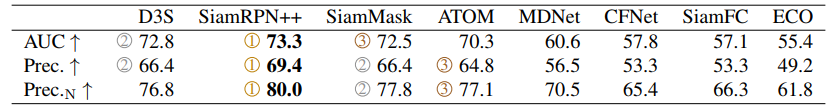 TrackingNet
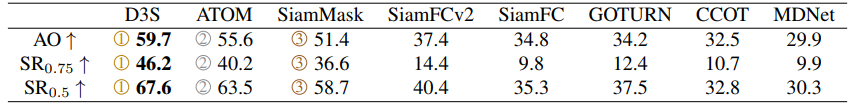 Got-10k
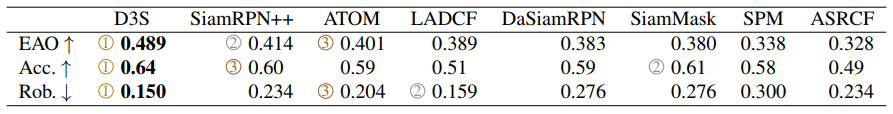 VOT 2018
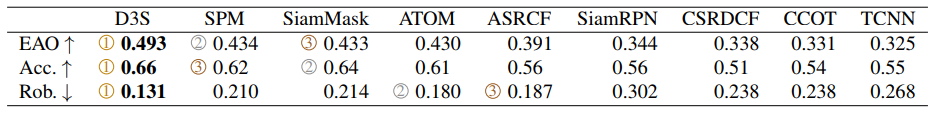 VOT 2016
Evaluation on Segmentation Datasets
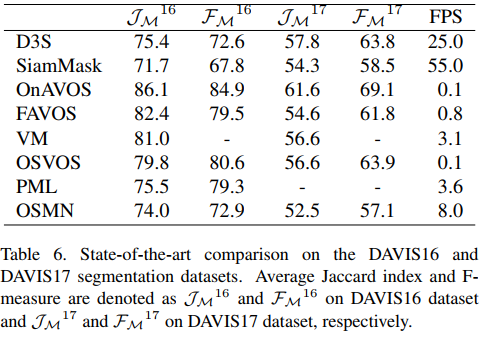 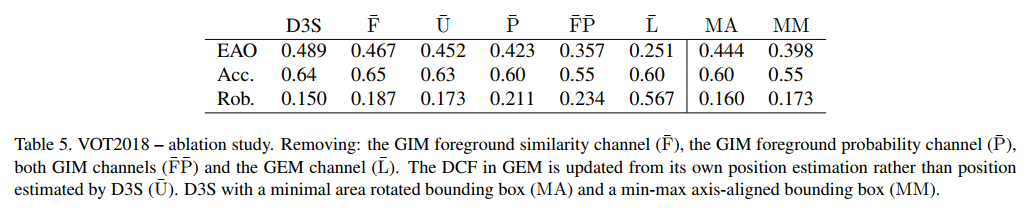 Ablation Study
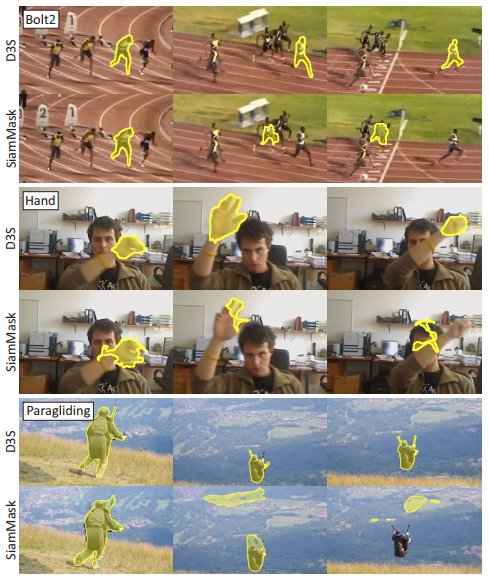 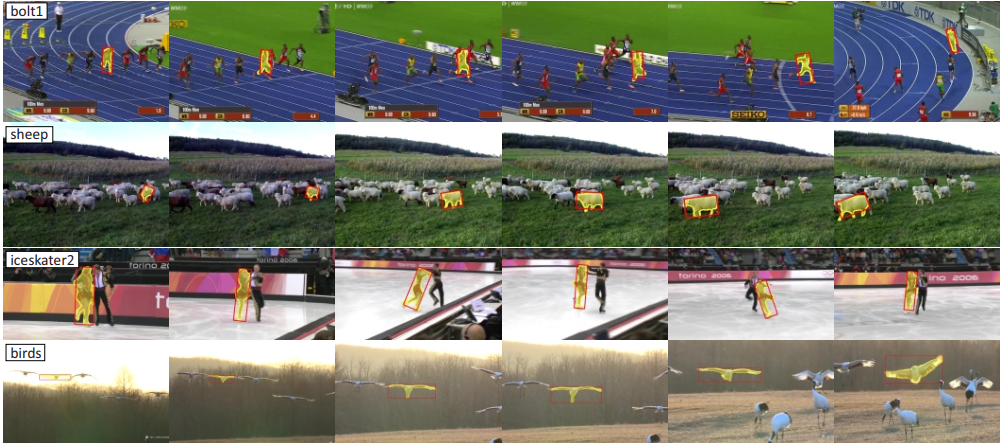 Comparison with SiamMask
Performance in Presence of Distractors
Performance in Appearance Change and Deformation
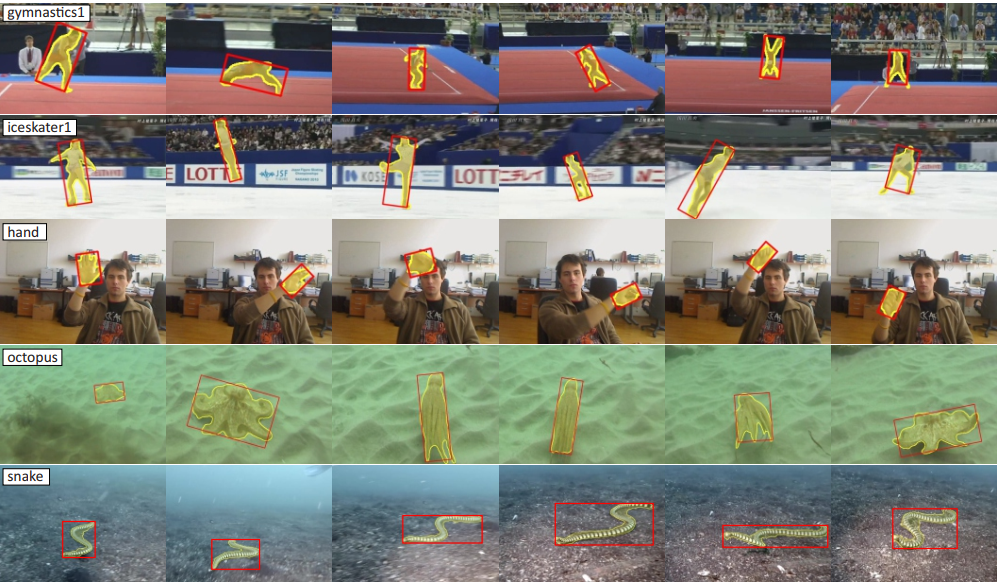 Difficult Examples
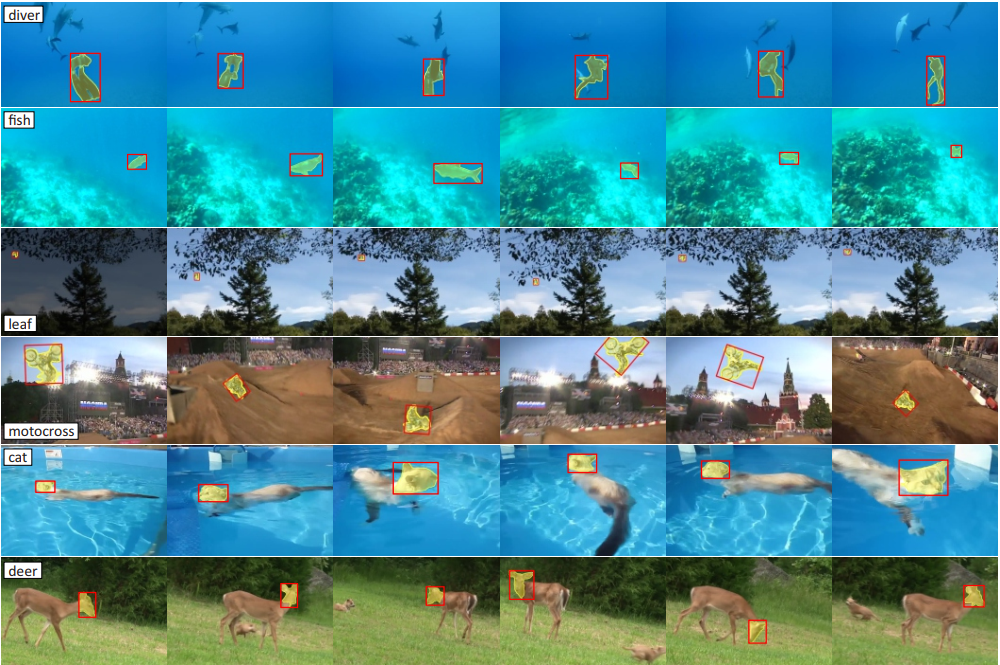 Performance on Davis Dataset
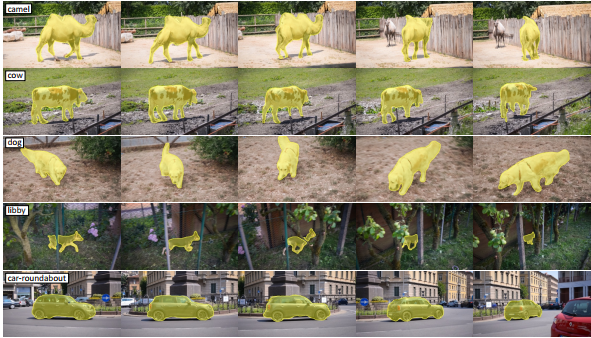 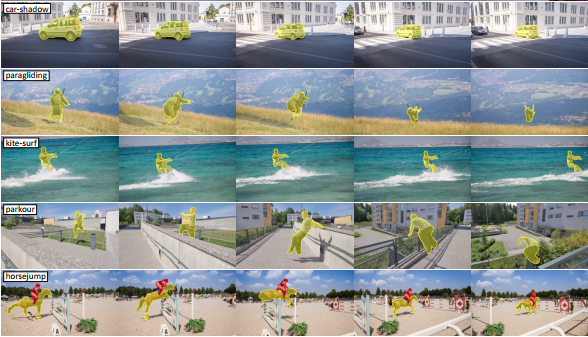